Imaging and staging of renal cell carcinomaRenal Module4th Year MBBS
Dr Kiran Fatima
Pathology Department
Rawalpindi Medical University
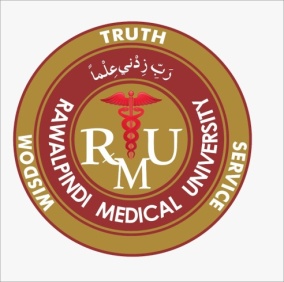 MOTTO OF RMU
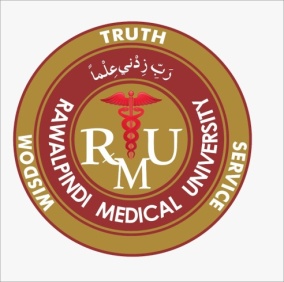 VISION OF RMUTHE DREAM/ TOMORROW
To impart evidence based research oriented medical education
To provide best possible patient care
To inculcate the values of mutual respect and ethical practice of medicine
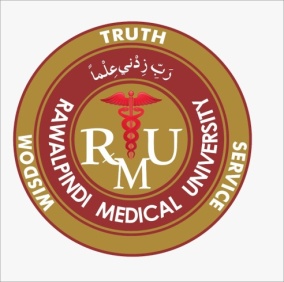 PROF UMAR’S LGIS MODEL
How to use HEC Digital Library
Steps to Access HEC Digital Library
Go to the website of HEC National Digital Library.
On Home Page, click on the INSTITUTES.
A page will appear showing the universities from Public and Private Sector and other Institutes which have access to HEC National Digital Library (HNDL).
4. Select your desired Institute.
5.  A page will appear showing the resources of the institution
6. Journals and Researches will appear
7. You can find a Journal by clicking on JOURNALS AND DATABASE and enter a keyword to search for your desired journal.
Objectives
Identify and characterize renal masses, distinguishing benign from malignant lesions. 
Determine the extent of tumor spread, including local invasion, lymph node involvement, and distant metastases. 
 Guide treatment decisions, such as surgery, radiation therapy, or systemic therapies. 
Help predict the likelihood of disease recurrence or progression.
Core Content
Introduction
Imaging Modalities :
Ultasound
CT Scan
MRI
IVU
Staging
Core Content
Imaging
Increased use of imaging has increased the detection of renal lesions most of which are simple cysts. Also a greater percentage of small renal lesions have been noted which has changed the therapeutic strategy towards renal lesions. 

CT and MRI findings are fairly classical for renal tumors. Initial diagnosis with IV urography or ultrasound may require further confirmatory testing.
[Speaker Notes: Tuesday, 16 May 2006 
Increased use of imaging has increased the detection of renal lesions most of which are simple cysts. Also a greater percentage of small renal lesions have been noted which has changed the therapeutic strategy towards renal lesions. CT and MRI findings are fairly classical for renal tumors. Initial diagnosis with IV urography or ultrasound may require further confirmatory testing. 
Computed tomography 
Provides an excellent assessment of the parenchyma and nodal status. Thin slice images provide superior definition of smaller lesions. Good assessment of nodal status is provided. Tissue signature of fat allows diagnosis of AML. 3-D reconstruction now available 
Magnetic Resonance Imaging 
Non ionizing radiation modality provides excellent demonstration of solid renal masses and is image test of choice to demonstrate extent of vena caval involvement with tumor. Useful in patients with renal insufficiency 
Ultrasonagraphy 
Excellent in distinguishing cystic from solid masses. 
30-50% of patients >50 years will have renal cysts 
Bosniak classification provides guidelines for cysts From the BJU International Mini Reviews: The Bosniak Classification of Renal Cystic Masses. 
I [Simple cyst] 0% 
II [Minimally complicated] 2-10% cancer risk 
III [Indeterminate cyst] up to 50% cancer risk 
IV [Cystic renal cell] up to 90% cancer risk 
Intravenous Urography 
Starting point for hematuria evaluations 
Abnormal findings require other imaging for conformation 
Calcification pattern suggestive 
Speckled or mottled, 90% cancer 
Rim calcification 10-20% cancer 
Angiography 
Generally supplanted by MRI angiography 
Used for embolization of large lesions preoperatively 
Radionuclide Imaging 
Most useful in detecting pseudo-masses 
Tumors and cysts are photo-deficient areas 
Percutaneous biopsy 
Generally not useful due to the high [30-50 percent] false positive rate 
Some value in ruling out metastatic disease or lymphoma 
References
Bostwick DG, Eble JN: Diagnosis and classification of renal cell carcinoma. Urol Clin N Am 26:627-635, 1999. 
Caddeddu JA, Ono Y, Clayman RV, et al: Laparoscopic nephrectomy for renal cell cancer: Evaluation of efficacy and safety: A multicenter experience. Urology 52:773-777, 1998. 
Levy DA, Slaton JW, Swanson DA, Dinney CP: Stage specific guidelines for surveillance after radical nephrectomy for local renal cell carcinoma. J Urol 15:1163-1167, 1998. 
Montie JM: Lymphadenectomy for renal cell carcinoma. Semin Urol 7:181-185, 1989. 
Motzer RJ, Bander NH, Nanus DM: Renal-cell carcinoma. N Engl J Med 335:865-875, 1996. 
Novick AC: Renal-sparing surgery for renal cell carcinoma. Urol Clin North Am 20:277-282, 1993. 
Sagalowsky AI, Kadesky KT, Ewalt DM, Kennedy TJ: Factors influencing adrenal metastasis in renal cell carcinoma. J Urol 151:1181-1184, 1994. 
Skinner DG, Pritchett RT, Lieskovsky G, Boyd SD, Stiles QR: Vena caval involvement by renal cell carcinoma. Surgical resection provides meaningful long-term survival. Ann Surg 210:387-394, 1989. 
Sufrin G, Cashon S, Golio A, Murphy GP: Paraneoplastic and serologic syndromes of renal adenocarcinoma. Semin Urol 7:158-171, 1989. 
Yang JC, Topalian SL, Parkinson D, et al: Randomized comparison of high-dose and low-dose intravenous interleukin 2 for the therapy of metastatic renal cell carcinoma: An interim report. J Clin Oncol 12:1572-1576, 1994. 
Reader Comments
Please log-in or register in order to submit comments.
Powered by AkoComment!]
Core Content
Imaging
Ultrasonography 
Excellent in distinguishing cystic from solid masses. 

30-50% of patients >50 years will have renal cysts
[Speaker Notes: Tuesday, 16 May 2006 
Increased use of imaging has increased the detection of renal lesions most of which are simple cysts. Also a greater percentage of small renal lesions have been noted which has changed the therapeutic strategy towards renal lesions. CT and MRI findings are fairly classical for renal tumors. Initial diagnosis with IV urography or ultrasound may require further confirmatory testing. 
Computed tomography 
Provides an excellent assessment of the parenchyma and nodal status. Thin slice images provide superior definition of smaller lesions. Good assessment of nodal status is provided. Tissue signature of fat allows diagnosis of AML. 3-D reconstruction now available 
Magnetic Resonance Imaging 
Non ionizing radiation modality provides excellent demonstration of solid renal masses and is image test of choice to demonstrate extent of vena caval involvement with tumor. Useful in patients with renal insufficiency 
Ultrasonagraphy 
Excellent in distinguishing cystic from solid masses. 
30-50% of patients >50 years will have renal cysts 
Bosniak classification provides guidelines for cysts From the BJU International Mini Reviews: The Bosniak Classification of Renal Cystic Masses. 
I [Simple cyst] 0% 
II [Minimally complicated] 2-10% cancer risk 
III [Indeterminate cyst] up to 50% cancer risk 
IV [Cystic renal cell] up to 90% cancer risk 
Intravenous Urography 
Starting point for hematuria evaluations 
Abnormal findings require other imaging for conformation 
Calcification pattern suggestive 
Speckled or mottled, 90% cancer 
Rim calcification 10-20% cancer 
Angiography 
Generally supplanted by MRI angiography 
Used for embolization of large lesions preoperatively 
Radionuclide Imaging 
Most useful in detecting pseudo-masses 
Tumors and cysts are photo-deficient areas 
Percutaneous biopsy 
Generally not useful due to the high [30-50 percent] false positive rate 
Some value in ruling out metastatic disease or lymphoma 
References
Bostwick DG, Eble JN: Diagnosis and classification of renal cell carcinoma. Urol Clin N Am 26:627-635, 1999. 
Caddeddu JA, Ono Y, Clayman RV, et al: Laparoscopic nephrectomy for renal cell cancer: Evaluation of efficacy and safety: A multicenter experience. Urology 52:773-777, 1998. 
Levy DA, Slaton JW, Swanson DA, Dinney CP: Stage specific guidelines for surveillance after radical nephrectomy for local renal cell carcinoma. J Urol 15:1163-1167, 1998. 
Montie JM: Lymphadenectomy for renal cell carcinoma. Semin Urol 7:181-185, 1989. 
Motzer RJ, Bander NH, Nanus DM: Renal-cell carcinoma. N Engl J Med 335:865-875, 1996. 
Novick AC: Renal-sparing surgery for renal cell carcinoma. Urol Clin North Am 20:277-282, 1993. 
Sagalowsky AI, Kadesky KT, Ewalt DM, Kennedy TJ: Factors influencing adrenal metastasis in renal cell carcinoma. J Urol 151:1181-1184, 1994. 
Skinner DG, Pritchett RT, Lieskovsky G, Boyd SD, Stiles QR: Vena caval involvement by renal cell carcinoma. Surgical resection provides meaningful long-term survival. Ann Surg 210:387-394, 1989. 
Sufrin G, Cashon S, Golio A, Murphy GP: Paraneoplastic and serologic syndromes of renal adenocarcinoma. Semin Urol 7:158-171, 1989. 
Yang JC, Topalian SL, Parkinson D, et al: Randomized comparison of high-dose and low-dose intravenous interleukin 2 for the therapy of metastatic renal cell carcinoma: An interim report. J Clin Oncol 12:1572-1576, 1994. 
Reader Comments
Please log-in or register in order to submit comments.
Powered by AkoComment!]
Core Content
Imaging
Intravenous urography 
Starting point for hematuria evaluations 
Abnormal findings require other imaging for conformation 
Calcification pattern suggestive 
Speckled or mottled, 90% cancer 
Rim calcification 10-20% cancer
[Speaker Notes: Tuesday, 16 May 2006 
Increased use of imaging has increased the detection of renal lesions most of which are simple cysts. Also a greater percentage of small renal lesions have been noted which has changed the therapeutic strategy towards renal lesions. CT and MRI findings are fairly classical for renal tumors. Initial diagnosis with IV urography or ultrasound may require further confirmatory testing. 
Computed tomography 
Provides an excellent assessment of the parenchyma and nodal status. Thin slice images provide superior definition of smaller lesions. Good assessment of nodal status is provided. Tissue signature of fat allows diagnosis of AML. 3-D reconstruction now available 
Magnetic Resonance Imaging 
Non ionizing radiation modality provides excellent demonstration of solid renal masses and is image test of choice to demonstrate extent of vena caval involvement with tumor. Useful in patients with renal insufficiency 
Ultrasonagraphy 
Excellent in distinguishing cystic from solid masses. 
30-50% of patients >50 years will have renal cysts 
Bosniak classification provides guidelines for cysts From the BJU International Mini Reviews: The Bosniak Classification of Renal Cystic Masses. 
I [Simple cyst] 0% 
II [Minimally complicated] 2-10% cancer risk 
III [Indeterminate cyst] up to 50% cancer risk 
IV [Cystic renal cell] up to 90% cancer risk 
Intravenous Urography 
Starting point for hematuria evaluations 
Abnormal findings require other imaging for conformation 
Calcification pattern suggestive 
Speckled or mottled, 90% cancer 
Rim calcification 10-20% cancer 
Angiography 
Generally supplanted by MRI angiography 
Used for embolization of large lesions preoperatively 
Radionuclide Imaging 
Most useful in detecting pseudo-masses 
Tumors and cysts are photo-deficient areas 
Percutaneous biopsy 
Generally not useful due to the high [30-50 percent] false positive rate 
Some value in ruling out metastatic disease or lymphoma 
References
Bostwick DG, Eble JN: Diagnosis and classification of renal cell carcinoma. Urol Clin N Am 26:627-635, 1999. 
Caddeddu JA, Ono Y, Clayman RV, et al: Laparoscopic nephrectomy for renal cell cancer: Evaluation of efficacy and safety: A multicenter experience. Urology 52:773-777, 1998. 
Levy DA, Slaton JW, Swanson DA, Dinney CP: Stage specific guidelines for surveillance after radical nephrectomy for local renal cell carcinoma. J Urol 15:1163-1167, 1998. 
Montie JM: Lymphadenectomy for renal cell carcinoma. Semin Urol 7:181-185, 1989. 
Motzer RJ, Bander NH, Nanus DM: Renal-cell carcinoma. N Engl J Med 335:865-875, 1996. 
Novick AC: Renal-sparing surgery for renal cell carcinoma. Urol Clin North Am 20:277-282, 1993. 
Sagalowsky AI, Kadesky KT, Ewalt DM, Kennedy TJ: Factors influencing adrenal metastasis in renal cell carcinoma. J Urol 151:1181-1184, 1994. 
Skinner DG, Pritchett RT, Lieskovsky G, Boyd SD, Stiles QR: Vena caval involvement by renal cell carcinoma. Surgical resection provides meaningful long-term survival. Ann Surg 210:387-394, 1989. 
Sufrin G, Cashon S, Golio A, Murphy GP: Paraneoplastic and serologic syndromes of renal adenocarcinoma. Semin Urol 7:158-171, 1989. 
Yang JC, Topalian SL, Parkinson D, et al: Randomized comparison of high-dose and low-dose intravenous interleukin 2 for the therapy of metastatic renal cell carcinoma: An interim report. J Clin Oncol 12:1572-1576, 1994. 
Reader Comments
Please log-in or register in order to submit comments.
Powered by AkoComment!]
Core Content
Imaging
Computed tomography 
Provides an excellent assessment of the parenchyma and nodal status. Thin slice images provide superior definition of smaller lesions. Good assessment of nodal status is provided. Tissue signature of fat allows diagnosis of AML. 3-D reconstruction now available
[Speaker Notes: Tuesday, 16 May 2006 
Increased use of imaging has increased the detection of renal lesions most of which are simple cysts. Also a greater percentage of small renal lesions have been noted which has changed the therapeutic strategy towards renal lesions. CT and MRI findings are fairly classical for renal tumors. Initial diagnosis with IV urography or ultrasound may require further confirmatory testing. 
Computed tomography 
Provides an excellent assessment of the parenchyma and nodal status. Thin slice images provide superior definition of smaller lesions. Good assessment of nodal status is provided. Tissue signature of fat allows diagnosis of AML. 3-D reconstruction now available 
Magnetic Resonance Imaging 
Non ionizing radiation modality provides excellent demonstration of solid renal masses and is image test of choice to demonstrate extent of vena caval involvement with tumor. Useful in patients with renal insufficiency 
Ultrasonagraphy 
Excellent in distinguishing cystic from solid masses. 
30-50% of patients >50 years will have renal cysts 
Bosniak classification provides guidelines for cysts From the BJU International Mini Reviews: The Bosniak Classification of Renal Cystic Masses. 
I [Simple cyst] 0% 
II [Minimally complicated] 2-10% cancer risk 
III [Indeterminate cyst] up to 50% cancer risk 
IV [Cystic renal cell] up to 90% cancer risk 
Intravenous Urography 
Starting point for hematuria evaluations 
Abnormal findings require other imaging for conformation 
Calcification pattern suggestive 
Speckled or mottled, 90% cancer 
Rim calcification 10-20% cancer 
Angiography 
Generally supplanted by MRI angiography 
Used for embolization of large lesions preoperatively 
Radionuclide Imaging 
Most useful in detecting pseudo-masses 
Tumors and cysts are photo-deficient areas 
Percutaneous biopsy 
Generally not useful due to the high [30-50 percent] false positive rate 
Some value in ruling out metastatic disease or lymphoma 
References
Bostwick DG, Eble JN: Diagnosis and classification of renal cell carcinoma. Urol Clin N Am 26:627-635, 1999. 
Caddeddu JA, Ono Y, Clayman RV, et al: Laparoscopic nephrectomy for renal cell cancer: Evaluation of efficacy and safety: A multicenter experience. Urology 52:773-777, 1998. 
Levy DA, Slaton JW, Swanson DA, Dinney CP: Stage specific guidelines for surveillance after radical nephrectomy for local renal cell carcinoma. J Urol 15:1163-1167, 1998. 
Montie JM: Lymphadenectomy for renal cell carcinoma. Semin Urol 7:181-185, 1989. 
Motzer RJ, Bander NH, Nanus DM: Renal-cell carcinoma. N Engl J Med 335:865-875, 1996. 
Novick AC: Renal-sparing surgery for renal cell carcinoma. Urol Clin North Am 20:277-282, 1993. 
Sagalowsky AI, Kadesky KT, Ewalt DM, Kennedy TJ: Factors influencing adrenal metastasis in renal cell carcinoma. J Urol 151:1181-1184, 1994. 
Skinner DG, Pritchett RT, Lieskovsky G, Boyd SD, Stiles QR: Vena caval involvement by renal cell carcinoma. Surgical resection provides meaningful long-term survival. Ann Surg 210:387-394, 1989. 
Sufrin G, Cashon S, Golio A, Murphy GP: Paraneoplastic and serologic syndromes of renal adenocarcinoma. Semin Urol 7:158-171, 1989. 
Yang JC, Topalian SL, Parkinson D, et al: Randomized comparison of high-dose and low-dose intravenous interleukin 2 for the therapy of metastatic renal cell carcinoma: An interim report. J Clin Oncol 12:1572-1576, 1994. 
Reader Comments
Please log-in or register in order to submit comments.
Powered by AkoComment!]
Core Content
Imaging
Magnetic resonance imaging 
Non ionizing radiation modality provides excellent demonstration of solid renal masses and is image test of choice to demonstrate extent of vena caval involvement with tumor. Useful in patients with renal insufficiency
[Speaker Notes: Tuesday, 16 May 2006 
Increased use of imaging has increased the detection of renal lesions most of which are simple cysts. Also a greater percentage of small renal lesions have been noted which has changed the therapeutic strategy towards renal lesions. CT and MRI findings are fairly classical for renal tumors. Initial diagnosis with IV urography or ultrasound may require further confirmatory testing. 
Computed tomography 
Provides an excellent assessment of the parenchyma and nodal status. Thin slice images provide superior definition of smaller lesions. Good assessment of nodal status is provided. Tissue signature of fat allows diagnosis of AML. 3-D reconstruction now available 
Magnetic Resonance Imaging 
Non ionizing radiation modality provides excellent demonstration of solid renal masses and is image test of choice to demonstrate extent of vena caval involvement with tumor. Useful in patients with renal insufficiency 
Ultrasonagraphy 
Excellent in distinguishing cystic from solid masses. 
30-50% of patients >50 years will have renal cysts 
Bosniak classification provides guidelines for cysts From the BJU International Mini Reviews: The Bosniak Classification of Renal Cystic Masses. 
I [Simple cyst] 0% 
II [Minimally complicated] 2-10% cancer risk 
III [Indeterminate cyst] up to 50% cancer risk 
IV [Cystic renal cell] up to 90% cancer risk 
Intravenous Urography 
Starting point for hematuria evaluations 
Abnormal findings require other imaging for conformation 
Calcification pattern suggestive 
Speckled or mottled, 90% cancer 
Rim calcification 10-20% cancer 
Angiography 
Generally supplanted by MRI angiography 
Used for embolization of large lesions preoperatively 
Radionuclide Imaging 
Most useful in detecting pseudo-masses 
Tumors and cysts are photo-deficient areas 
Percutaneous biopsy 
Generally not useful due to the high [30-50 percent] false positive rate 
Some value in ruling out metastatic disease or lymphoma 
References
Bostwick DG, Eble JN: Diagnosis and classification of renal cell carcinoma. Urol Clin N Am 26:627-635, 1999. 
Caddeddu JA, Ono Y, Clayman RV, et al: Laparoscopic nephrectomy for renal cell cancer: Evaluation of efficacy and safety: A multicenter experience. Urology 52:773-777, 1998. 
Levy DA, Slaton JW, Swanson DA, Dinney CP: Stage specific guidelines for surveillance after radical nephrectomy for local renal cell carcinoma. J Urol 15:1163-1167, 1998. 
Montie JM: Lymphadenectomy for renal cell carcinoma. Semin Urol 7:181-185, 1989. 
Motzer RJ, Bander NH, Nanus DM: Renal-cell carcinoma. N Engl J Med 335:865-875, 1996. 
Novick AC: Renal-sparing surgery for renal cell carcinoma. Urol Clin North Am 20:277-282, 1993. 
Sagalowsky AI, Kadesky KT, Ewalt DM, Kennedy TJ: Factors influencing adrenal metastasis in renal cell carcinoma. J Urol 151:1181-1184, 1994. 
Skinner DG, Pritchett RT, Lieskovsky G, Boyd SD, Stiles QR: Vena caval involvement by renal cell carcinoma. Surgical resection provides meaningful long-term survival. Ann Surg 210:387-394, 1989. 
Sufrin G, Cashon S, Golio A, Murphy GP: Paraneoplastic and serologic syndromes of renal adenocarcinoma. Semin Urol 7:158-171, 1989. 
Yang JC, Topalian SL, Parkinson D, et al: Randomized comparison of high-dose and low-dose intravenous interleukin 2 for the therapy of metastatic renal cell carcinoma: An interim report. J Clin Oncol 12:1572-1576, 1994. 
Reader Comments
Please log-in or register in order to submit comments.
Powered by AkoComment!]
Core Content
Clinical staging
Chest X-ray or Chest CT 
CT/MRI scan of abdomen or pelvis 
Bone scan with plan films (for elevated alkaline phosphatase or bone pain). 
Laboratory: CBC, LFT's, alkaline phosphotase, BUN, creatinine.
[Speaker Notes: Clinical Staging              Tuesday, 16 May 2006 
Chest X-ray or Chest CT 
CT/MRI scan of abdomen or pelvis 
Bone scan with plan films (for elevated alkaline phosphotase or bone pain. 
Laboratory: CBC, Chempanel -LFT's, alkaline phosphotase, BUN, creatinine. 
References
Bostwick DG, Eble JN: Diagnosis and classification of renal cell carcinoma. Urol Clin N Am 26:627-635, 1999. 
Caddeddu JA, Ono Y, Clayman RV, et al: Laparoscopic nephrectomy for renal cell cancer: Evaluation of efficacy and safety: A multicenter experience. Urology 52:773-777, 1998. 
Levy DA, Slaton JW, Swanson DA, Dinney CP: Stage specific guidelines for surveillance after radical nephrectomy for local renal cell carcinoma. J Urol 15:1163-1167, 1998. 
Montie JM: Lymphadenectomy for renal cell carcinoma. Semin Urol 7:181-185, 1989. 
Motzer RJ, Bander NH, Nanus DM: Renal-cell carcinoma. N Engl J Med 335:865-875, 1996. 
Novick AC: Renal-sparing surgery for renal cell carcinoma. Urol Clin North Am 20:277-282, 1993. 
Sagalowsky AI, Kadesky KT, Ewalt DM, Kennedy TJ: Factors influencing adrenal metastasis in renal cell carcinoma. J Urol 151:1181-1184, 1994. 
Skinner DG, Pritchett RT, Lieskovsky G, Boyd SD, Stiles QR: Vena caval involvement by renal cell carcinoma. Surgical resection provides meaningful long-term survival. Ann Surg 210:387-394, 1989. 
Sufrin G, Cashon S, Golio A, Murphy GP: Paraneoplastic and serologic syndromes of renal adenocarcinoma. Semin Urol 7:158-171, 1989. 
Yang JC, Topalian SL, Parkinson D, et al: Randomized comparison of high-dose and low-dose intravenous interleukin 2 for the therapy of metastatic renal cell carcinoma: An interim report. J Clin Oncol 12:1572-1576, 1994.]
American join committee on cancer (AJCC) TNM staging system.
Core Content
Primary tumor (T)TX: Primary tumor cannot be assessed (information not available).T0: No evidence of a primary tumor.T1a: Tumor is 4 cm in diameter or smaller and is limited to the kidney.T1b: Tumor is larger than 4 cm but smaller than 7 cm  and is limited to the kidney.
Core Content
T2: Tumor is larger than 7 cm but is still limited to the kidney.
T2a : Tumour size between 7cm to 10cm
T2b : Tumour size greater than 10cm but limited to kidney.

T3a: Tumour extends into renal vein ot tumouor invades the peri-renal / renal sinus fit but not beyond Gerota’s fascia.
T3b: Tumour involving vena cava below the diaphragm.
T3c: Tumour involving vena cava above the diaphragm.
Core Content
T4: Tumor has spread beyond Gerota’s fascia or ipsilateral adrenal gland.

Regional lymph nodes (N)NX: Regional lymph nodes cannot be assessed (information not available).N0: No regional lymph node metastasis.N1: Metastasis to regional (nearby) lymph node.
Core Content
Extent of metastasis (M)
MX: Presence of distant metastasis cannot be assessed (information not available).M0: No distant metastasis.M1: Distant metastasis present; includes metastasis to non-regional (not near the kidney) lymph nodes and/or to other organs (such as the lungs, bones, or brain).
Renal cell cancer stage grouping
Core Content
Stage I: T1a-T1b, N0, M0. The tumor is 7 cm or smaller and limited to the kidney. There is no spread to lymph nodes or distant organs.
Stage II: T2, N0, M0. The tumor is larger than 7 cm but is still limited to the kidney. There is no spread to lymph nodes or distant organs.
Stage III: T1a-T3b, N1, M0 or T3a-T3c, N0, M0. Several combinations of T and N categories are included in this stage. These include any tumor that has spread to only one nearby lymph node but not to other organs.
Core Content
Stage IV: T4, N0-N1, M0 or Any T, N2, M0 or Any T, Any N, M1. Several combinations of T, N, and M categories are included in this stage, which includes any cancers that have spread directly through the fatty tissue and beyond Gerota’s fasia.
Family medicine
A patient is diagnosed with RCC. Staging workup reveals a tumor confined to the kidney, without any lymph node involvement or distant metastases. According to the TNM staging system, which stage is this most likely?
a) Stage I 
b) Stage II 
c) Stage III 
d) Stage IV
Research
https://pmc.ncbi.nlm.nih.gov/articles/PMC1693759/
Detection, staging and surveillance in renal cell carcinoma
Isaac R Francis *
PMCID: PMC1693759  PMID: 17098649
Abstract
This article discusses the computed tomography (CT) and magnetic resonance (MR) scanning techniques used for the detection and staging of renal cell carcinoma and their pitfalls. Comparison between the Robson and recent modifications to the TNM classifications is also addressed. The accuracy of CT and MR in the staging of renal cell carcinoma and the role of positron emission tomography (PET) scanning is outlined and finally the surveillance of patients who have had curative treatment of renal cell carcinoma is briefly addressed.
Take home message
Imaging: CT or MRI are crucial for visualizing the tumor, assessing local spread, lymph node involvement, and distant metastases. Ultrasound can be used initially but CT provides more detail. 
Staging: The TNM system (Tumor, Node, Metastasis) is used to stage RCC, with Stage I being confined to the kidney and Stage IV indicating distant spread. 
Importance: Accurate staging is essential for treatment planning and predicting prognosis. It guides decisions about surgery, targeted therapy, or other interventions